OWC workshop: Debating the future of nutrient management in organic farmingWednesday September 8, 20201 at 17:30-19:00 CET
15 min: Nutrient management and imbalances in organic farming systems across Europe. Else Bünemann-König, FiBL Switzerland, RELACS 
15 min: Imbalanced nutrient supply in organic fruit orchards conflicts new fertilisation regulations – results from perennial organic orchards. Sabine Zikeli, University of Hohenheim, DOMINO
15 min: What do organic farmers use for fertilisation? Examples of innovative fertilisers. Anne-Kristin Løes, NORSØK, Organic PLUS

Questions for clarifications after each presentation, then common discussion
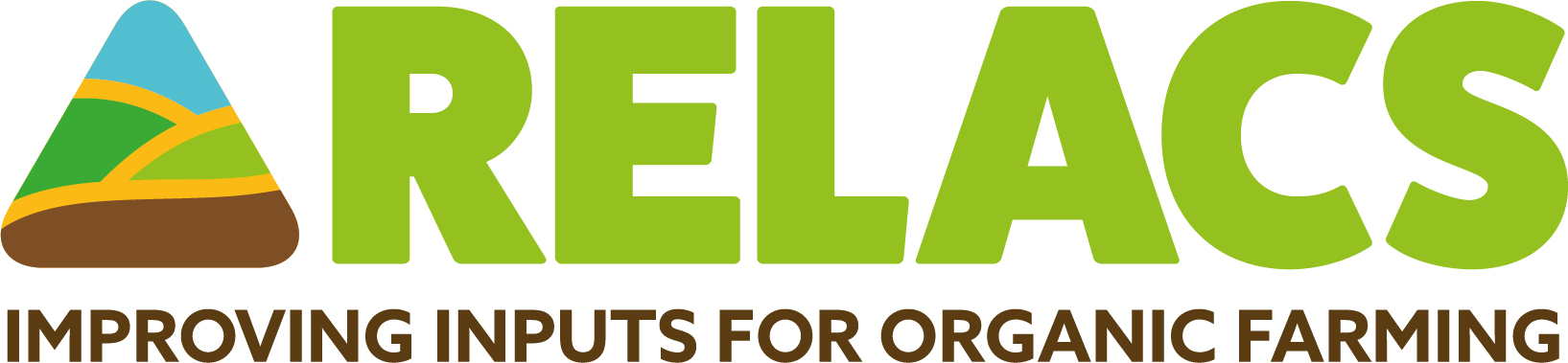 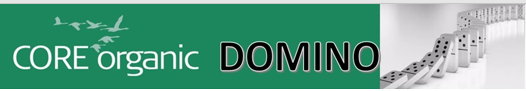 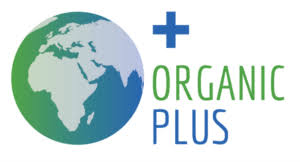 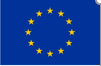 The main aim of the workshop is to discuss the future of nutrient management in organic farming (OF). The use of recycled fertilisers (RFs) is dependent on people’s understanding of ‘waste’ as a resource. Not all ‘waste’ will be acceptable in OF as the production itself is seen as controversial (e.g. factory-farmed animal waste; waste from GM products). However, the expansion of OF may require more RFs in the future. In addition, RFs must be safe to use, acceptable to organic consumers, and solve specific needs (better nutrient balance, access to phosphorus where resources are scarce). The workshop will discuss if new concepts are required to obtain balanced nutrient flows to develop OF in a sustainable direction. Do we need increased application of recycled fertilisers e.g., derived from urban waste and human-derived nutrients to support the growth of organic production? Do we need to grow more plants specifically to be made into fertilisers? Are those sources of fertilisers acceptable for organic systems? Are Organic regulations (and specifically the EU regulation) adapted to new concepts and current knowledge? Which changes are needed? Are expanded Annexes of permitted inputs the way to proceed, to include more recycled fertilisers in organic production?
Possible questions for discussion
Do we need changes in nutrient management in OF? 
With expanding organically managed area, how can the nutrient demand be met? 
Which treatment processes or recycled fertilisers are acceptable, from which substrates, with which processing technology? 
Are changes to regulations required? 
Do we need new conceptual approaches to evaluate fertilisers for OF?
Do we need new concepts for improving within-farm as well as societal nutrient cycles? 
If yes, which ones and how can we realise them?